Elk Creek Wood Replacement Phase TwoOregon Watershed Enhancement Board, 2009
Katie Halvorson
Stream/site data:
1.5mile reach
Stream gradient = 1.2%
Average bankfull = 30-35feet wide
No large log jams
Watershed above project is 5miles squared
Goals:
Improve stream complexity
Enhance watershed function
Increase number of pools
Increase number of juvenile coho through pools
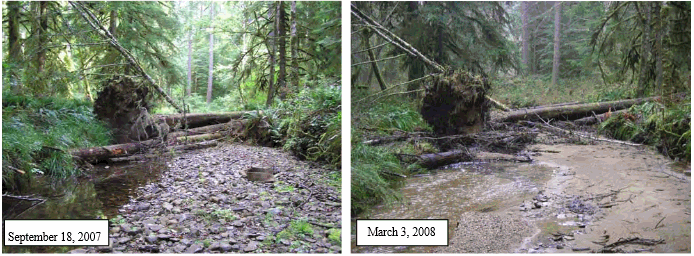 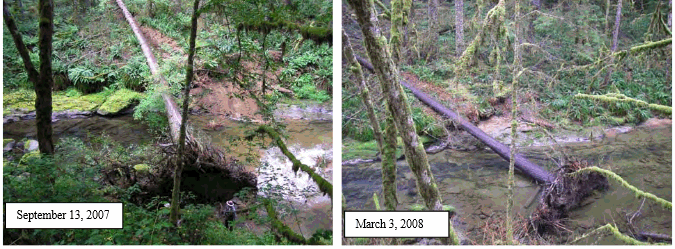 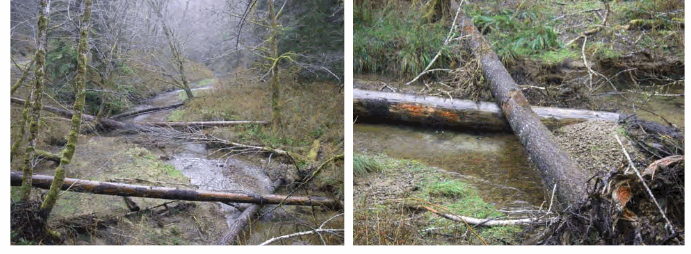 Problems with site:
Lacking large wood conditions
Total volume of wood = 11.5 meters cubed per 100meters
ODFW says undesirable
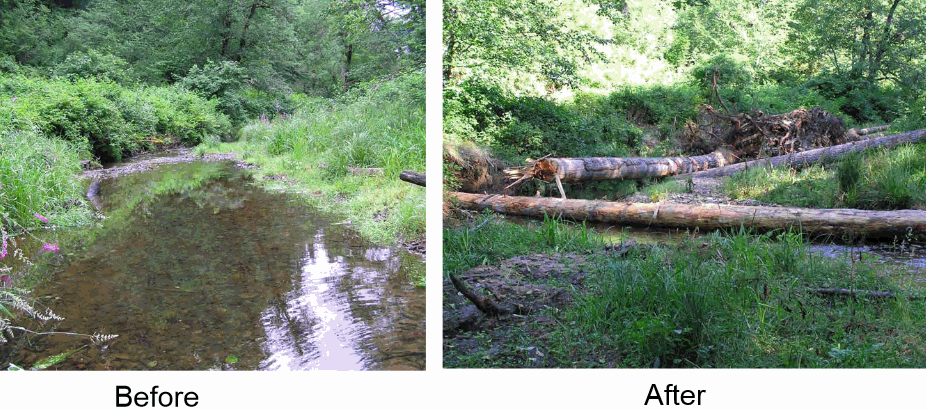 Importance of wood in watershed:
Pool scour
Sediment retention
High-quality spawning habitat
Increases stream elevation to connect channel with floodplain
Nutrient cycle processes
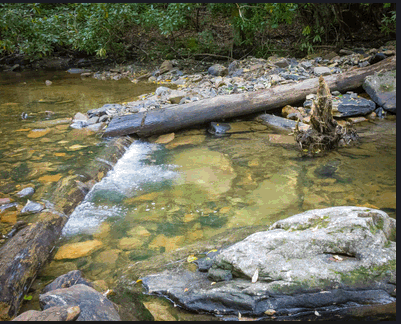 Why no wood at this site now?
Mainly caused by intentional removal 
Riparian stands going from mixed to hardwood dominated 
Removal of conifers from slide draws
What they did:
Constructed 16 large wood structures
used 52 trees and logs
Root wads added
Helps increase habitat complexity
Aids pool scour
Acts as anchor
All wood meet standards for permit
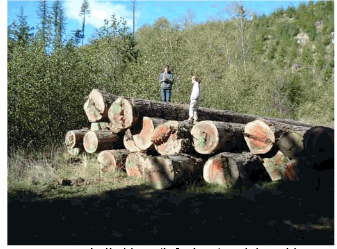 Site conclusions:
Coho, trout, and steelhead dropped
Total length and average pool depth stayed the same
Important to check high water flows
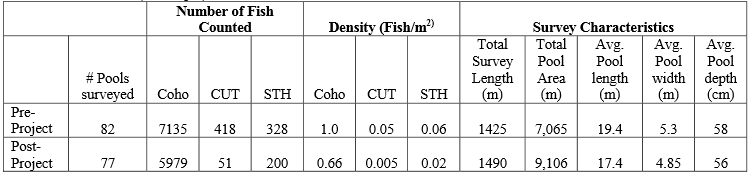 Cowan and Sinko Wetland Restoration MonitoringBaker and Miranda, 2006
Objectives:
Monitor project effectiveness centered on juvenile salmon habitat use and passage capability.
Cowen and Sinko wetlands
Cowen wetland facts:
Project completed fall of 2002
Restored 80 acres 
Mouth of Larson Slough
Chinook, Coho, and steelhead present
Cowen wetland reconstruction:
Pool-weir-chute ladder installed
Controls water elevation
Allows fish into and out of wetland
Sinko wetland project:
Completed summer of 2004
Restored 200 acres that was once dairy cattle pasture
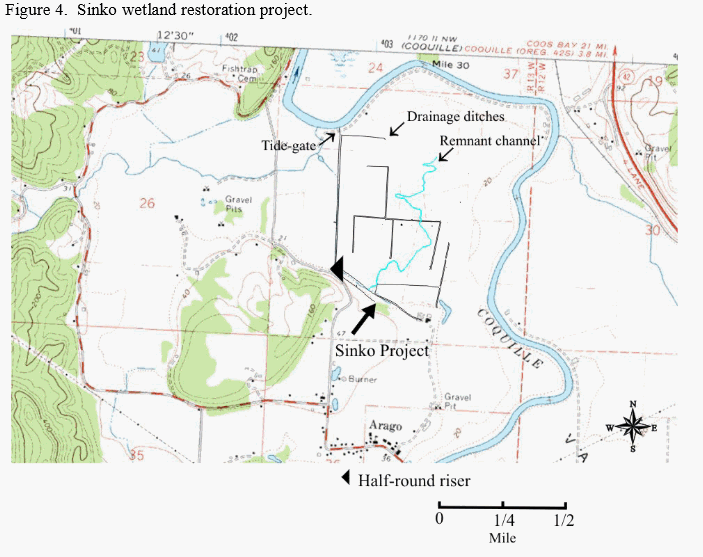 What they did at Sinko:
Filling drainage ditches
Restoring sinuous channels
Plating woody vegetation
Installing half-round riser water control structure
Fish and Cowen
Two-way vertical slot trap was put at the entrance of fish ladder
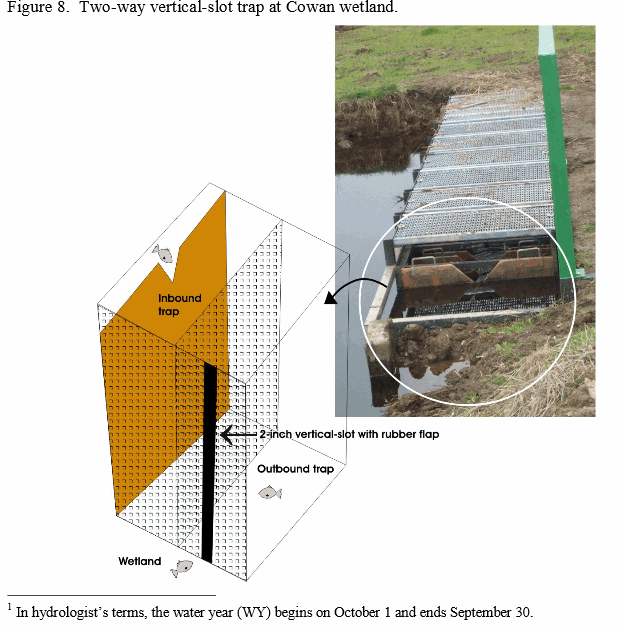 Fish and Sinko
Box trap was used to catch fish that out through water-control structure
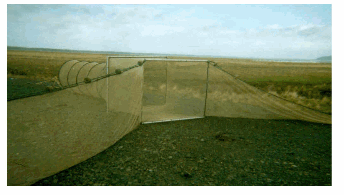 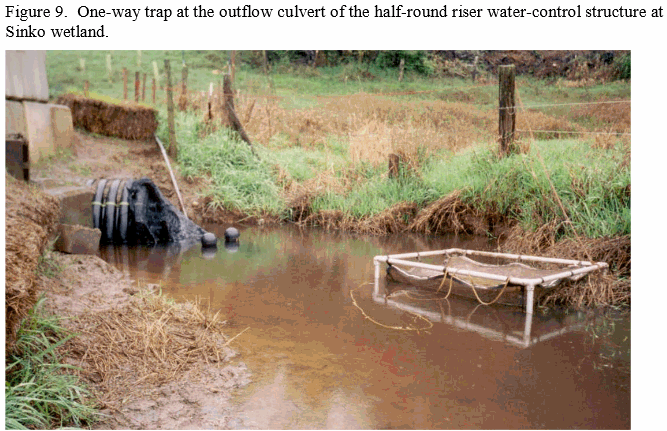 Results:
Juvenile coho were found at both sites after completion. 
Coho was greater
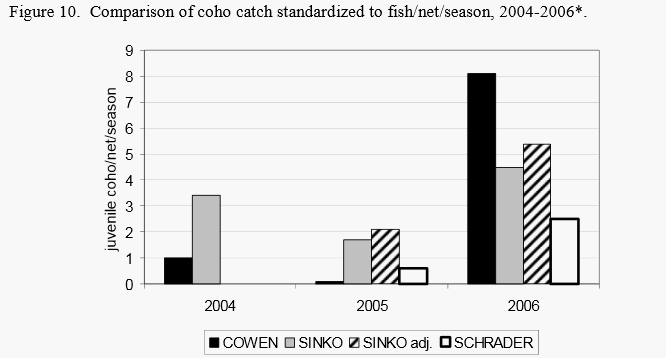 In conclusion:
Some projects will get results faster than others.  It takes time for the watershed to adjust to the projects.